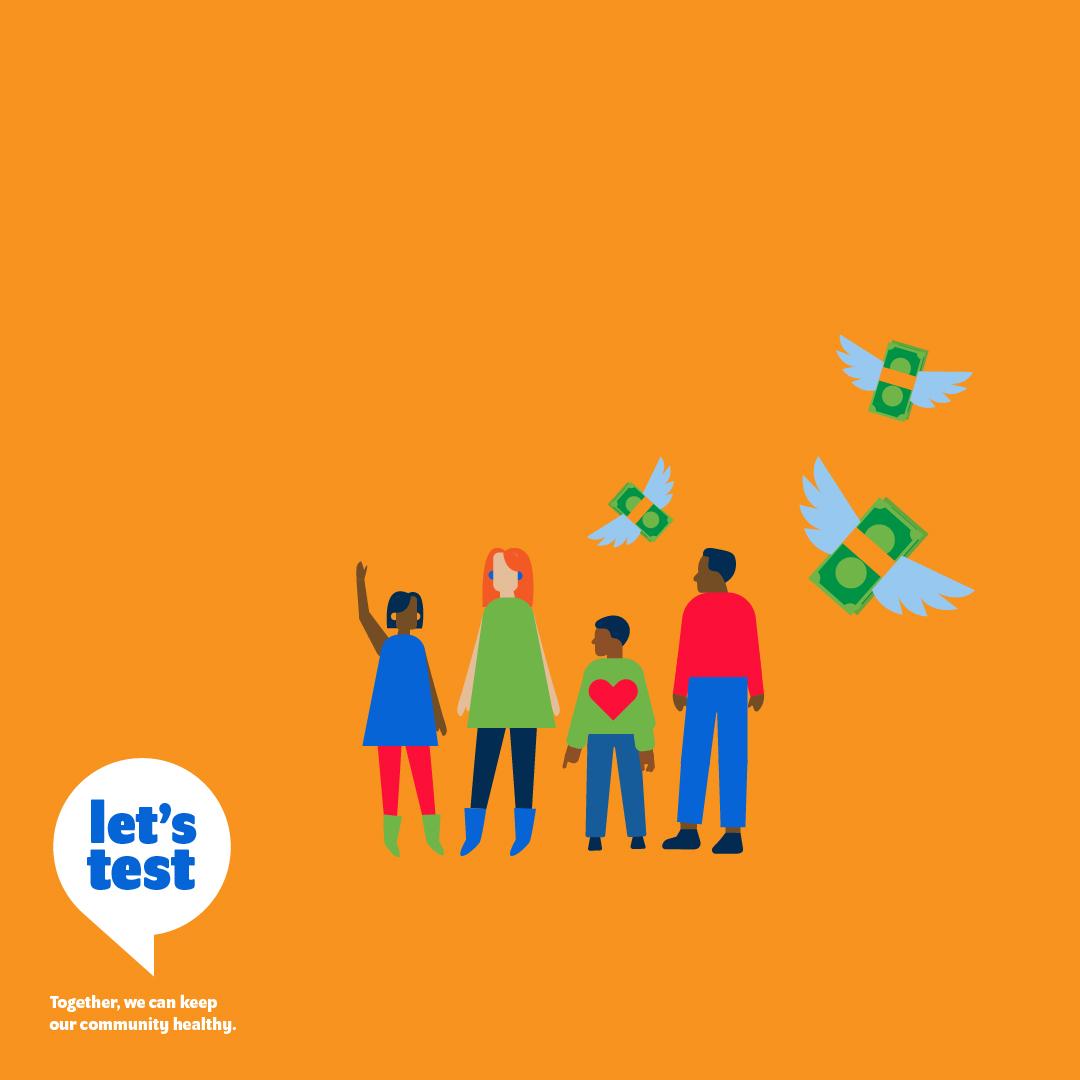 800 millions de personnes consacrent au moins 10%
de leur budget aux dépenses de santé. (OMS)
`
Without affordability for all,
testing access for all is impossible.
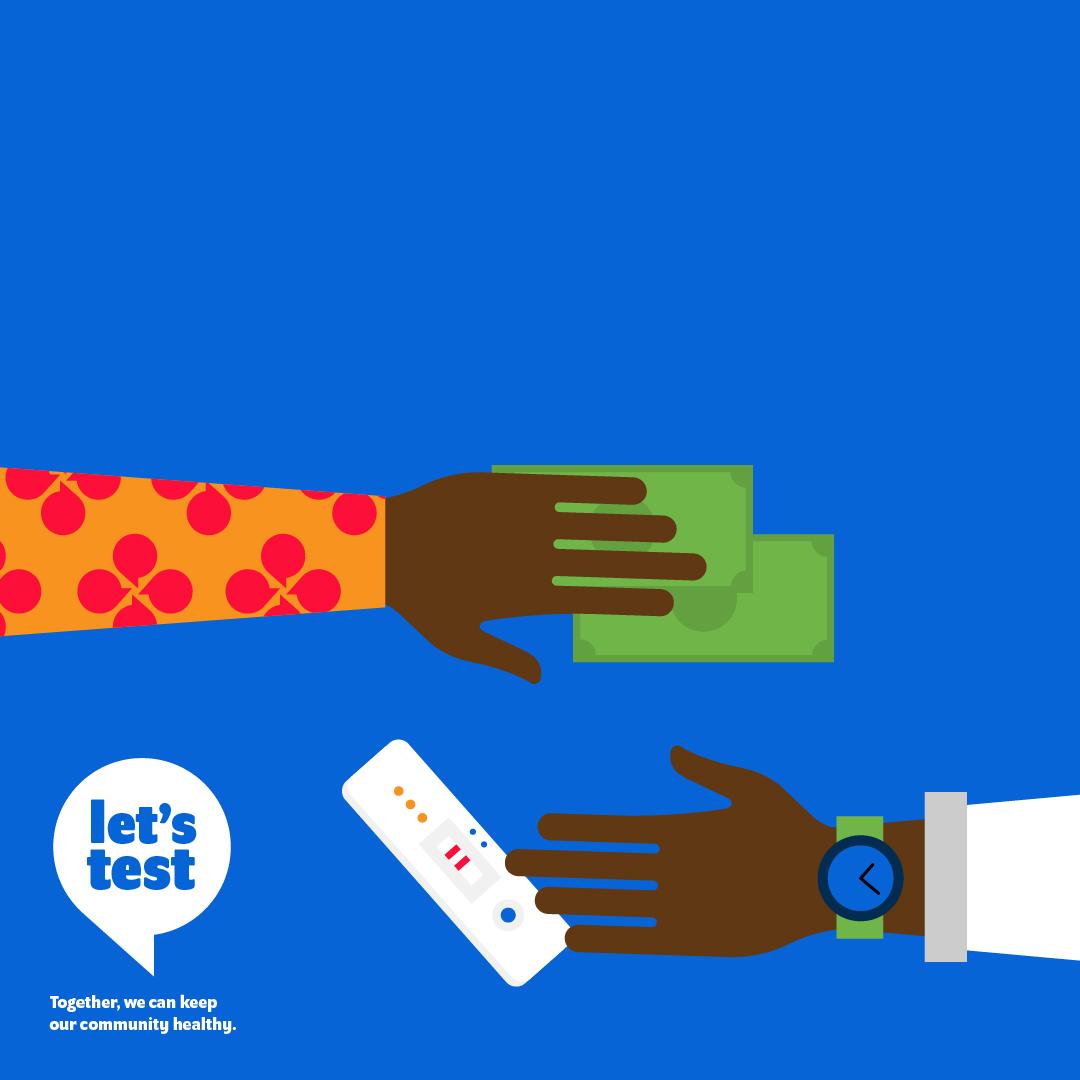 Les coûts associés au dépistage vont bien au-delà du prix du test.
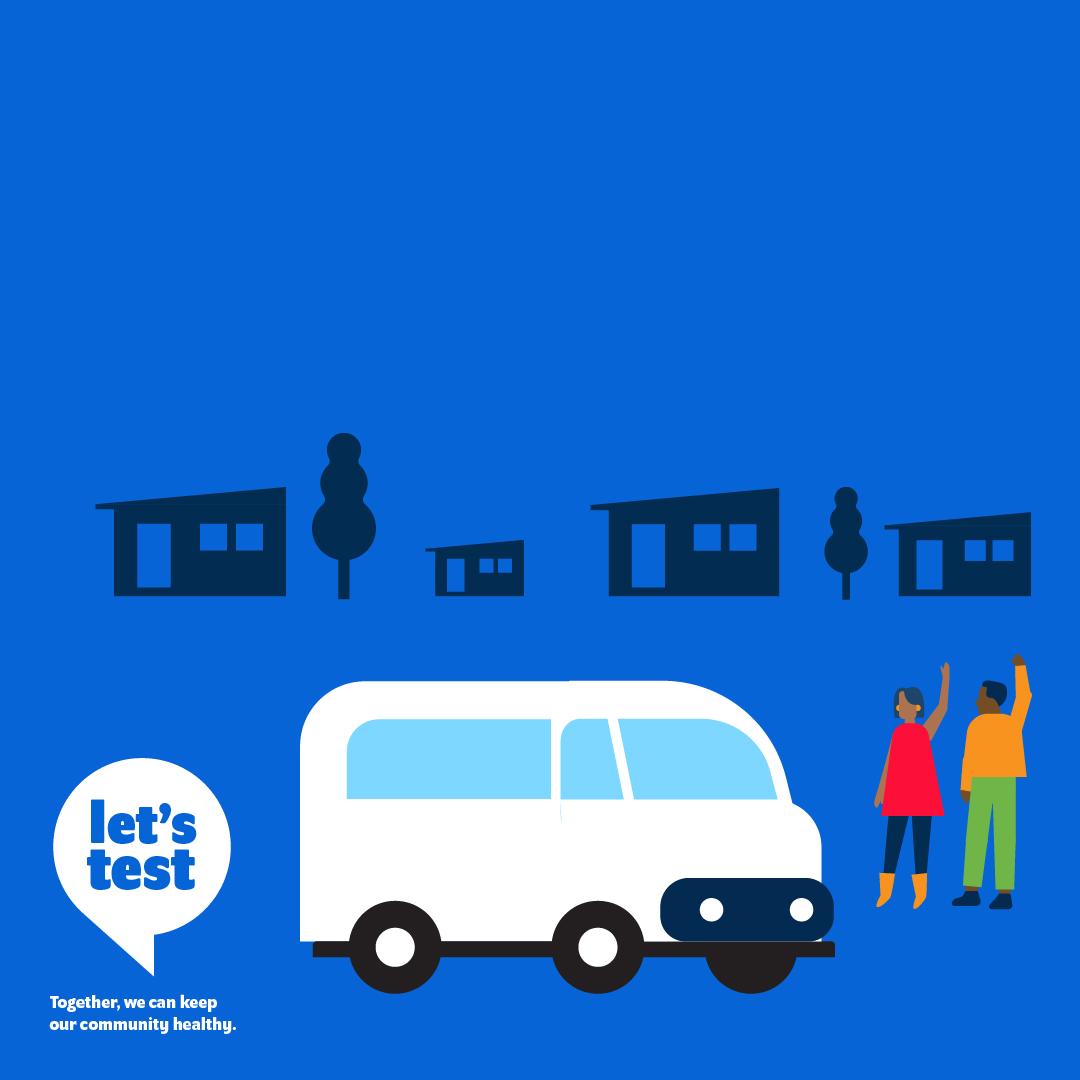 Ils comprennent également :
Une journée de salaire perdue en raison des files d’attente.
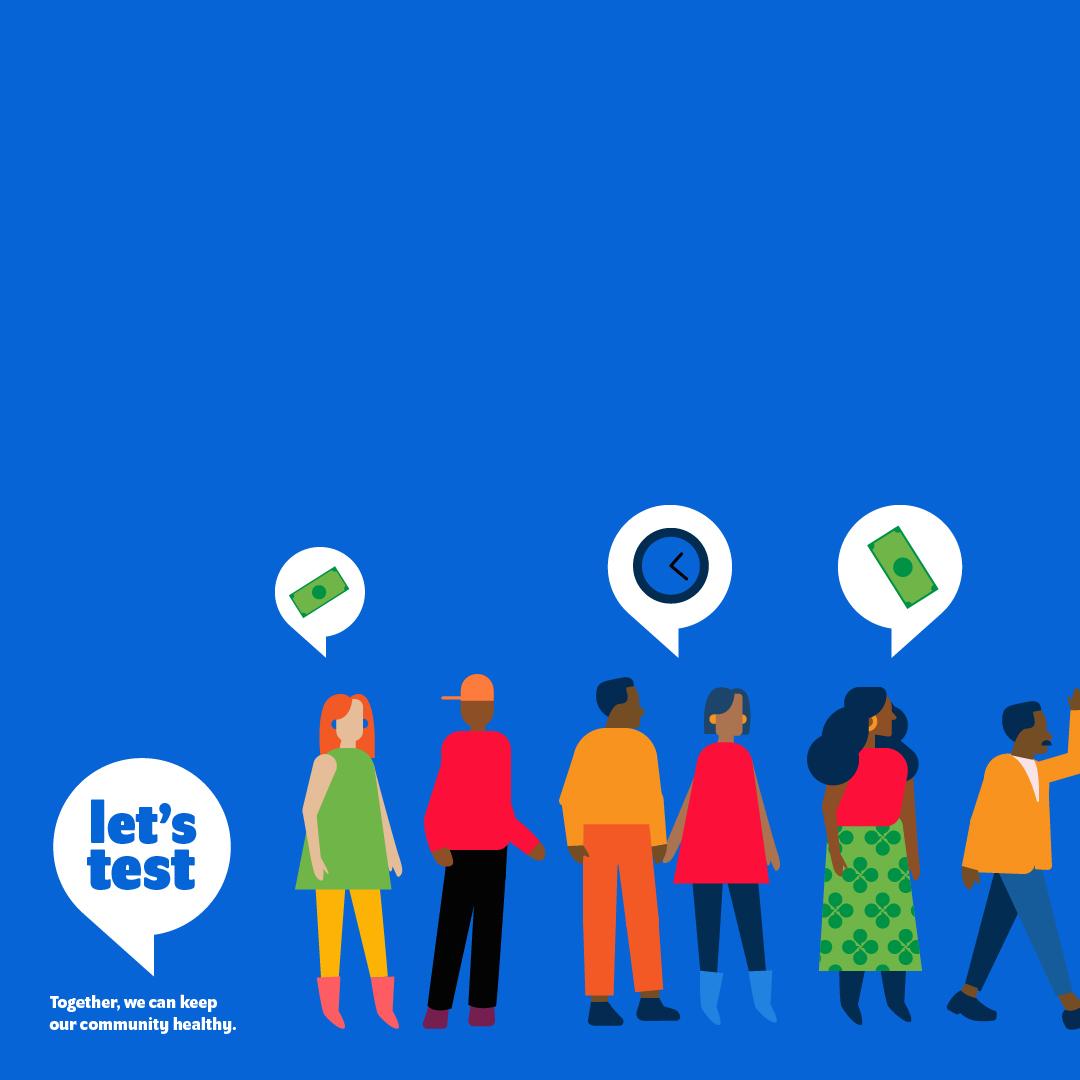 Ils comprennent également :
Le transport vers le centre de santé le plus proche.
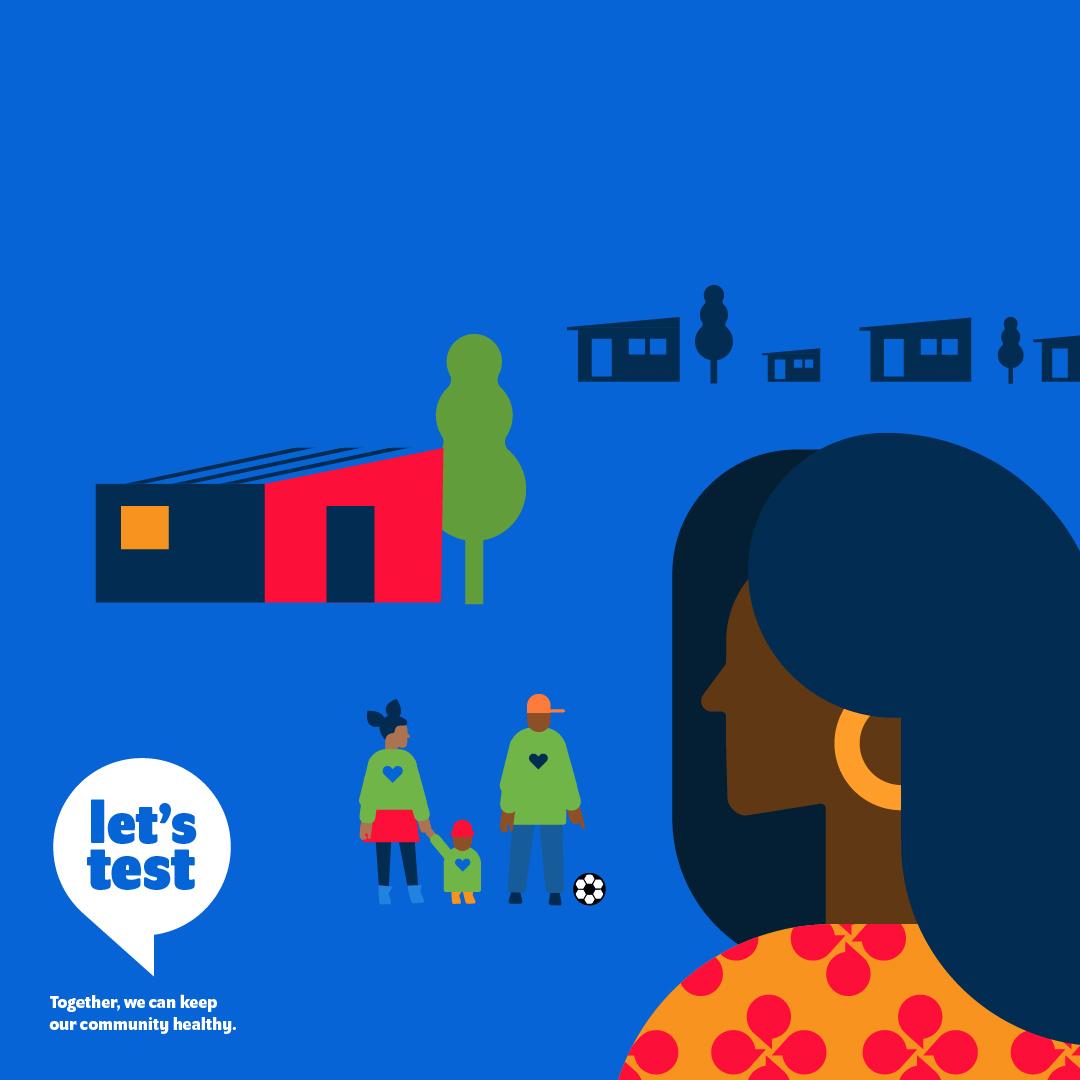 Ils comprennent également :
La garde des enfants.